CHƯƠNG II. BỮA ĂN TRONG GIA ĐÌNH
TIẾT 7. BÀI 4 
THỰC PHẨM VÀ DINH DƯỠNG
HÃY KỂ TÊN CÁC LOẠI THỰC PHẨM SAU ?
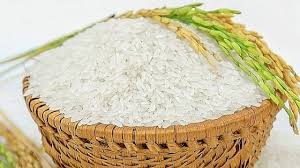 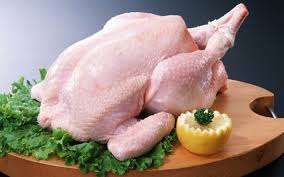 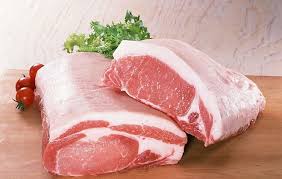 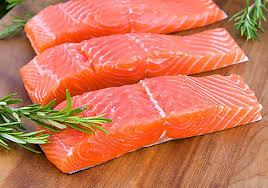 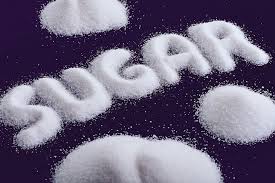 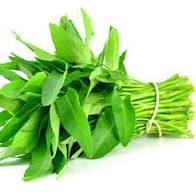 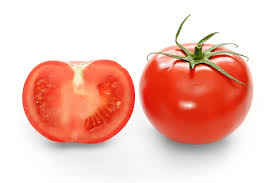 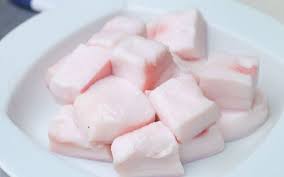 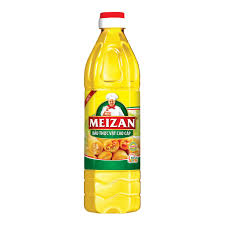 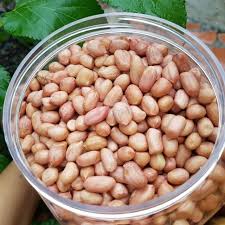 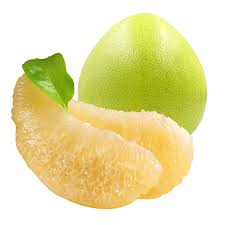 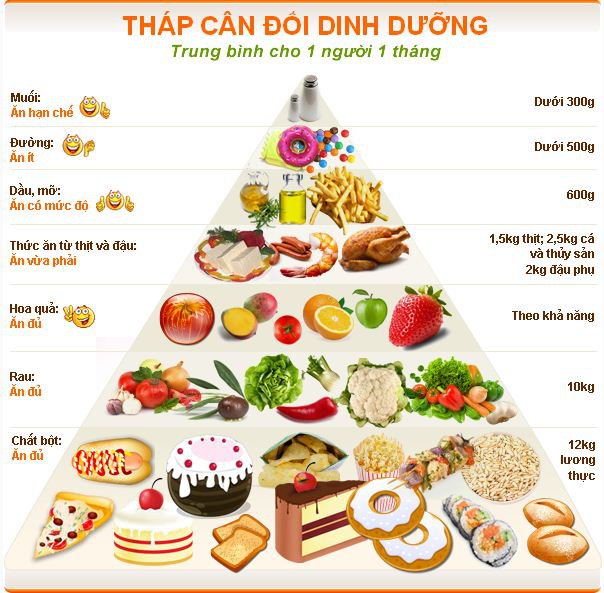 Theo em vì sao hằng ngày chúng ta phải sử dụng nhiều loại thực phẩm khác nhau?
CHƯƠNG II. BỮA ĂN TRONG GIA ĐÌNH
TIẾT 7. BÀI 4. THỰC PHẨM VÀ DINH DƯỠNG
1. MỘT SỐ NHÓM THỰC PHẨM CHÍNH
Thực phẩm là nguồn cung cấp các chất dinh dưỡng cần thiết cho cơ thể, giúp con người phát triển cân đối và khỏe mạnh
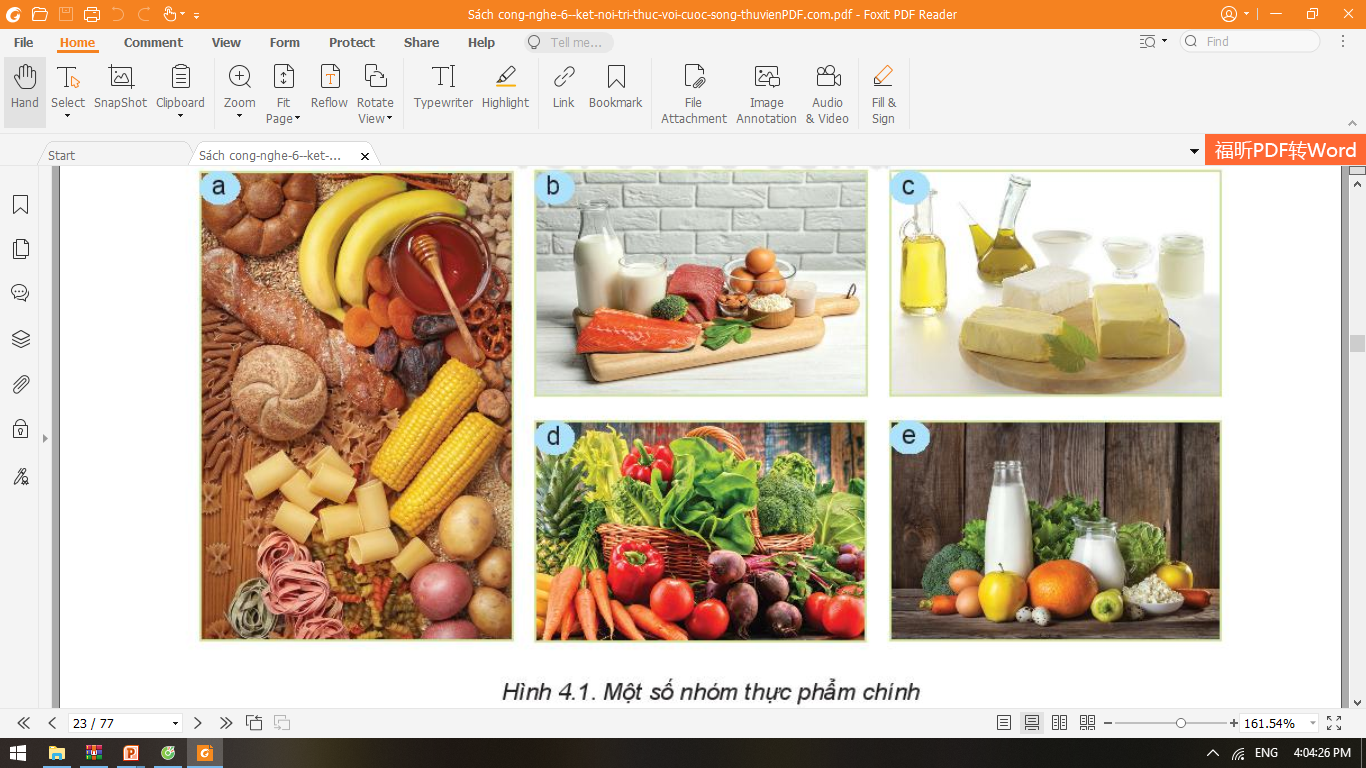 Căn cứ vào chất dinh dưỡng có tỉ lệ cao nhất, thực phẩm được phân chia thành các nhóm như ở cột (1)
Nhóm thực phẩm và nguồn cung cấp chính
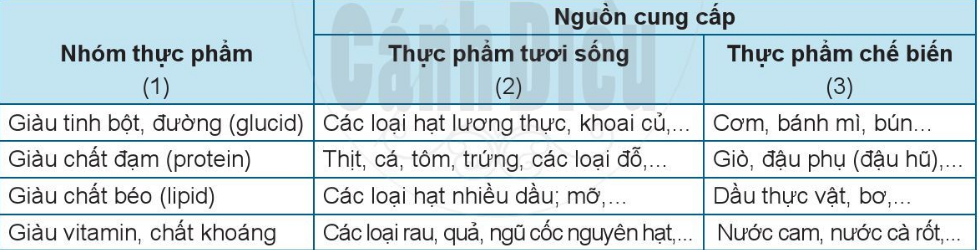 - Em hãy  cho biết tên các nhóm thực phẩm có trong Hình 4.1.
1. NHÓM THỰC PHẨM GIÀU CHẤT TINH BỘT, CHẤT ĐƯỜNG VÀ CHẤT XƠ
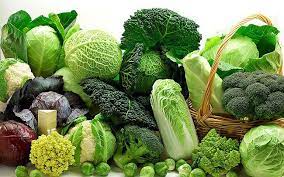 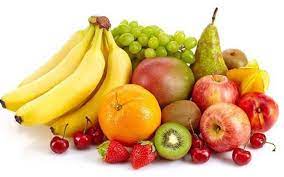 Chất tinh bột, chất đường là nguồn cung cấp năng lượng chủ yếu cho mọi hoạt động của cơ thể. Chất xơ hỗ trợ cho  hệ tiêu hóa.
Chất tinh bột, đường , chất xơ có vai trò như thế nào với cơ thể ?
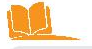 Ngũ cốc là tên gọi chung của 5 loại hạt dùng để ăn( kê, đậu, ngô, lúa nếp, lúa tẻ). Ngày nay, ngũ cốc là tên gọi chung của các loại cây có hạt dùng làm lương thực.
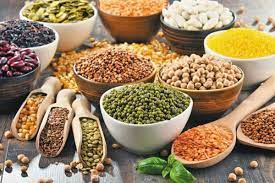 I. MỘT SỐ LOẠI THỰC PHẨM CHÍNH
2. Nhóm thực phẩm giàu chất đạm
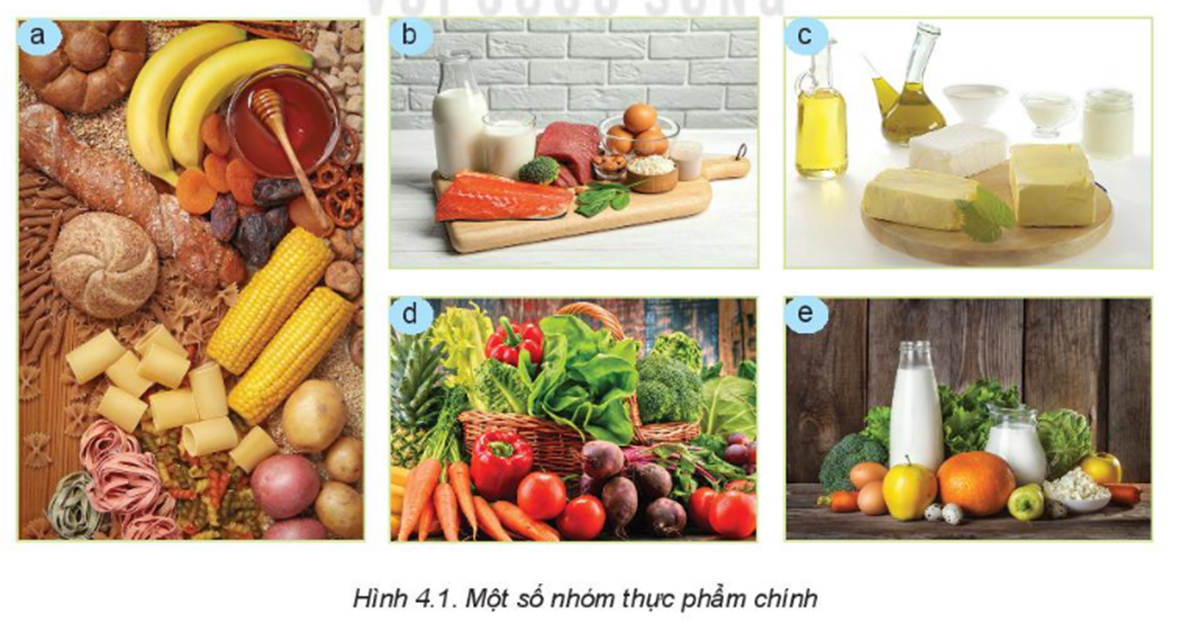 Ngôi nhà được trang bị hệ thống điều khiển tự động hay bán tự động cho các thiết bị trong gia đình Điều đó giúp cuộc sống trở nên tiện nghi hơn đảm bảo an ninh an toàn và tiết kiệm năng lượng.
Chất đạm(protein) là thành phần dinh dưỡng để cấu trúc cơ thể và giúp cơ thể phát triển tốt
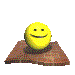 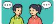 Luyện tập
Sắp xếp các thực phẩm trong hình 4.2 và các nhóm sau nếu thực phẩm giàu tinh bột chất đường và chất xơ, nhóm thực phẩm giàu chất đạm, nhóm thực phẩm giàu chất béo
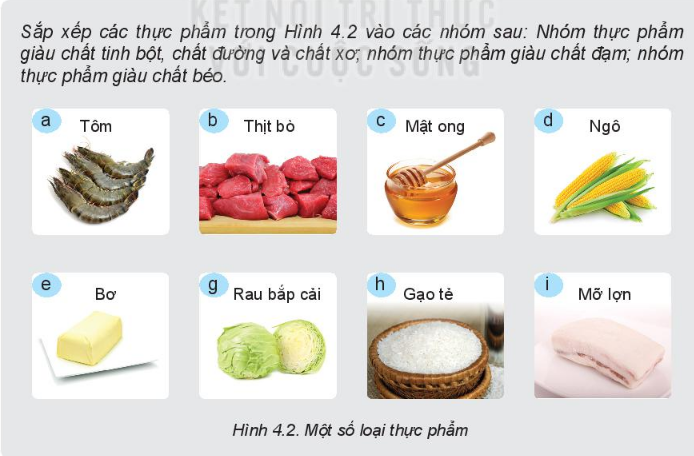 bảng 4.1 một số thực phẩm chính giàu vitamin
I. MỘT SỐ LOẠI THỰC PHẨM CHÍNH
5. Nhóm thực phẩm giàu chất khoáng
Ngôi nhà được trang bị hệ thống điều khiển tự động hay bán tự động cho các thiết bị trong gia đình Điều đó giúp cuộc sống trở nên tiện nghi hơn đảm bảo an ninh an toàn và tiết kiệm năng lượng.
Chất khoáng giúp cho sự phát triển của xương, hoạt động của cơ bắp, cấu tạo hồng cầu
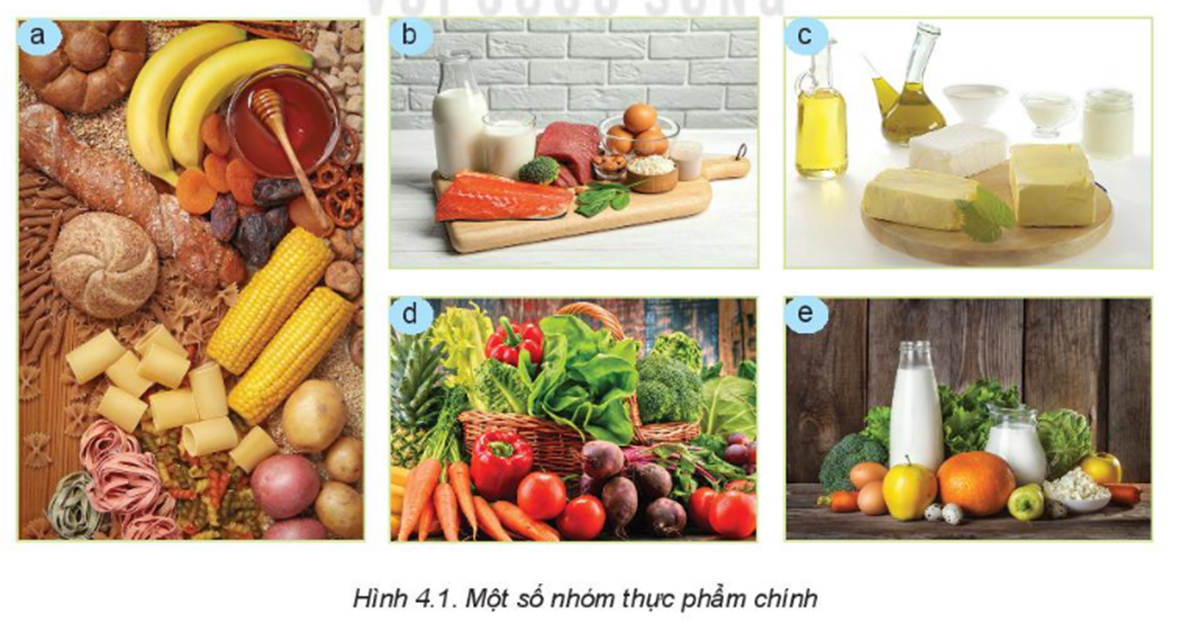 Bảng 4.2 một số thực phẩm chính giàu chất khoáng
II.  ĂN UỐNG KHOA HỌC
1. Bữa  ăn hợp lý
Ngôi nhà được trang bị hệ thống điều khiển tự động hay bán tự động cho các thiết bị trong gia đình Điều đó giúp cuộc sống trở nên tiện nghi hơn đảm bảo an ninh an toàn và tiết kiệm năng lượng.
Bữa ăn hợp lý là bữa ăn có sự kết hợp đa dạng các loại thực phẩm cần thiết theo tỉ lệ thích hợp để cung cấp vừa đủ cho nhu cầu của cơ thể năng lượng và chất dinh dưỡng
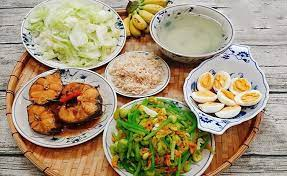 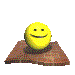 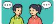 Luyện tập
Trong ba bữa sau bữa ăn nào đảm bảo tiêu chí của bữa ăn hợp lý nhất? Vì sao?
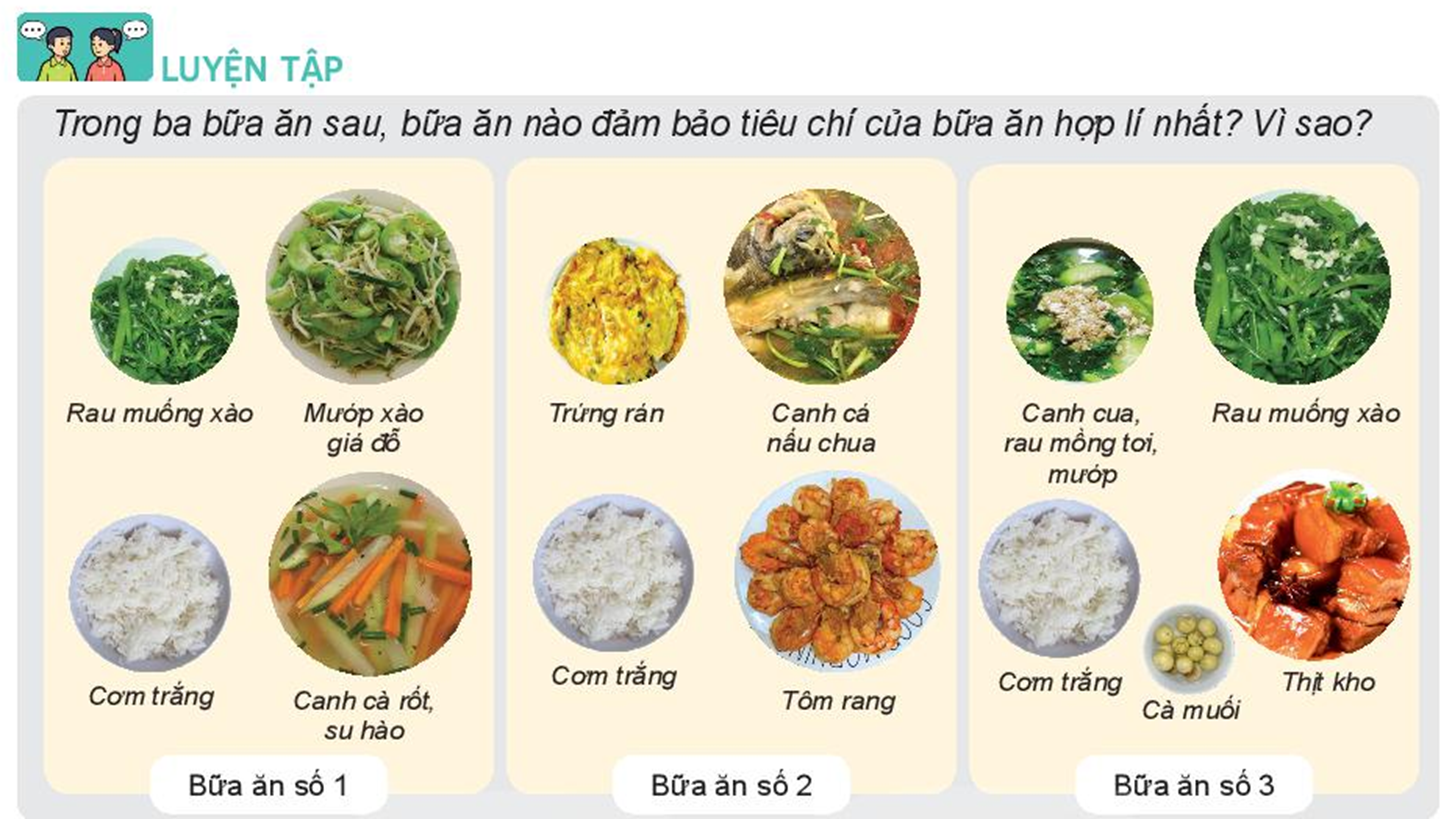 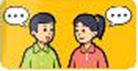 Khám phá
Theo em việc xem chương trình truyền hình trong bữa ăn sẽ có tác hại gì?
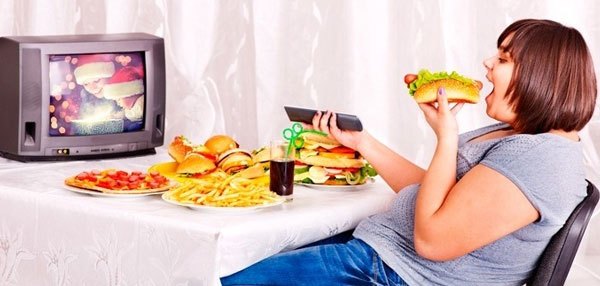 II.  ĂN UỐNG KHOA HỌC
2. Thói quen ăn uống khoa học
Ngôi nhà được trang bị hệ thống điều khiển tự động hay bán tự động cho các thiết bị trong gia đình Điều đó giúp cuộc sống trở nên tiện nghi hơn đảm bảo an ninh an toàn và tiết kiệm năng lượng.
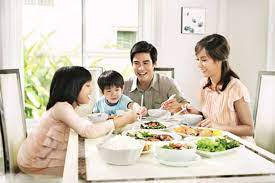 Ăn đúng bữa
Ăn đúng cách
Đảm bảo an toàn vệ
 sinh thực phẩm
Uống đủ nước
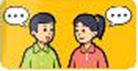 KẾT NỐI NGHỀ NGHIỆP
Chuyên gia dinh dưỡng : là người nghiên cứu về dinh dưỡng và thực phẩm đồng thời tư vấn cho mọi người về lối sống lành mạnh trong ăn uống, giúp cơ thể khỏe mạnh và phát triển toàn diện . Chuyên gia dinh dưỡng thường  làm việc  tại các bệnh viện , phòng khám y tế cộng đồng, trung tâm chăm sóc sức khỏe.
Hãy đóng vai 1 chuyên gia dinh dưỡng, em hãy thiết kế 1 bữa ăn có đầy đủ chất dinh dưỡng cho gia đình?
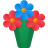 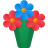 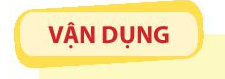 Quan sát và kể tên các thực phẩm gia đình em hay sử dụng trong 1 tuần. Em có nhận xét gì về việc sử dụng thực phẩm của gia đình mình? 
Em hãy đề xuất 1 số việc làm để hình thành thói quen ăn uống khoa học cho gia đình của mình?
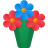 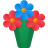